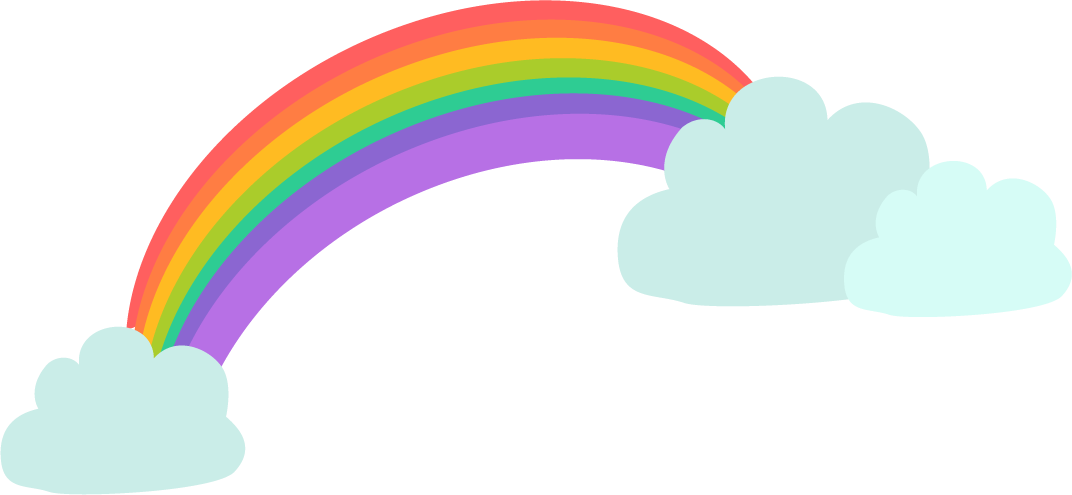 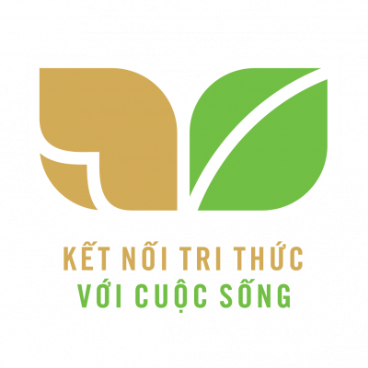 UỶ BAN NHÂN DÂN HUYỆN AN LÃO
TRƯỜNG TIỂU HỌC QUANG TRUNG
MÔN: TIẾNG VIỆT LỚP 1
Bài 33: en, ên, in, un
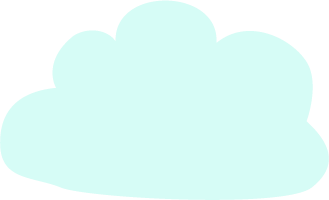 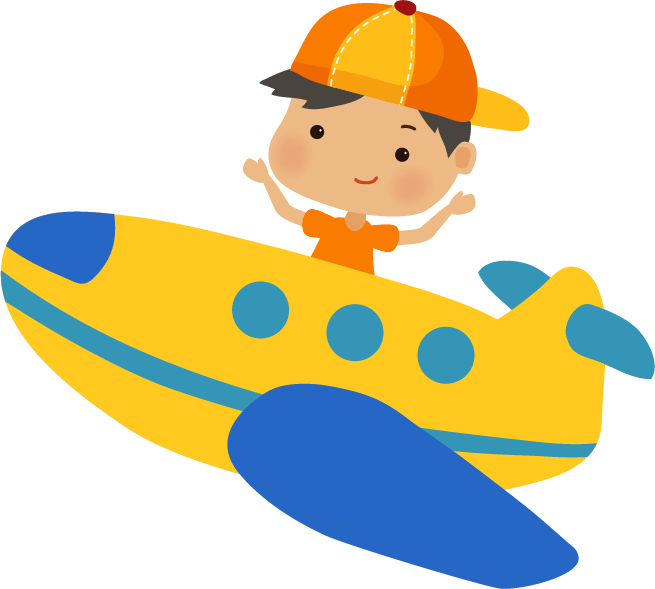 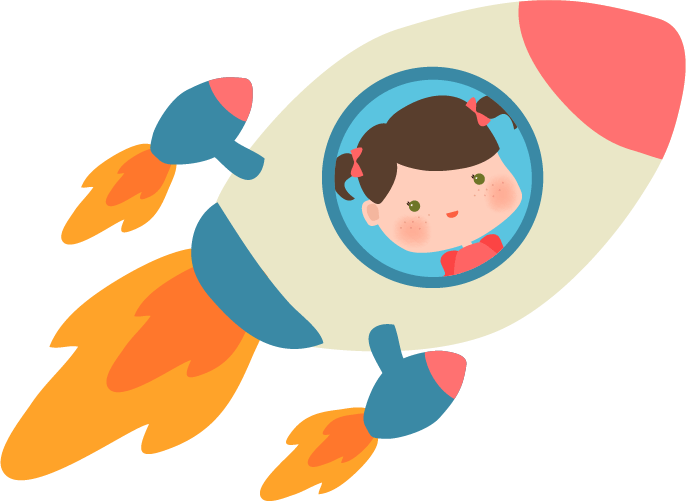 Giáo viên: Nguyễn Thị Như
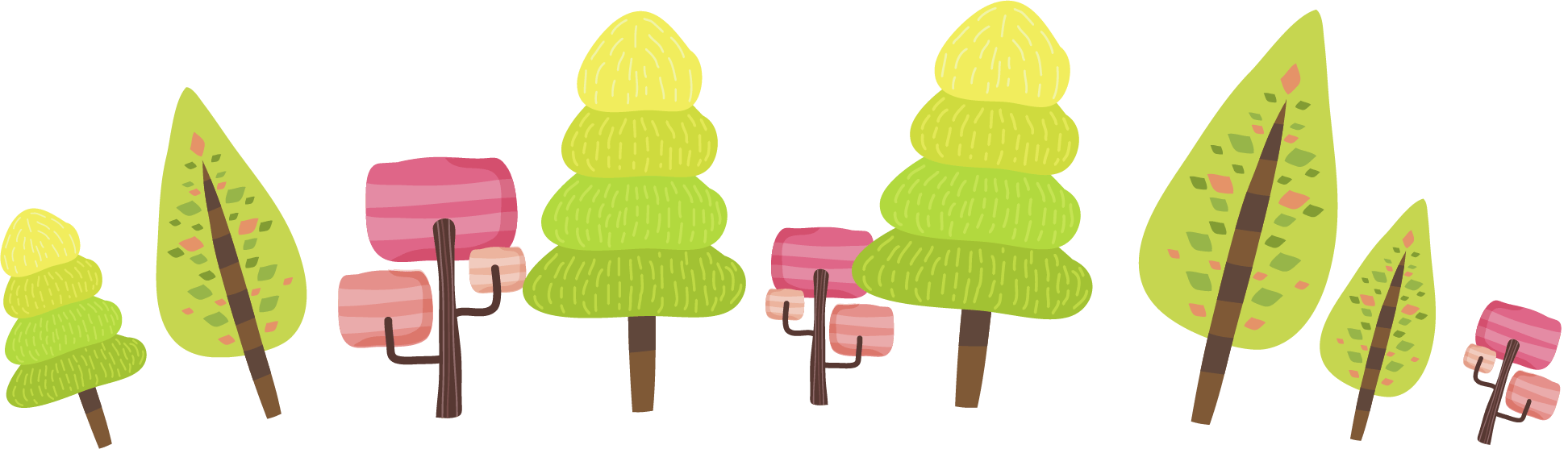 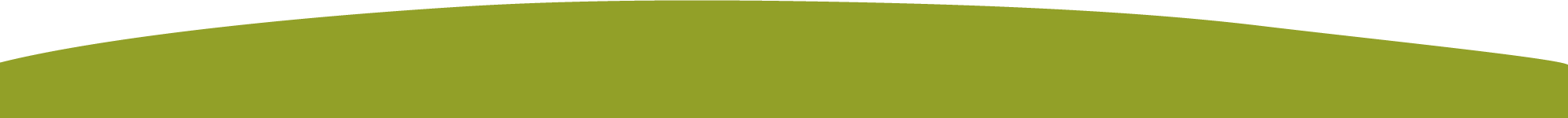 nón lá
con chồn
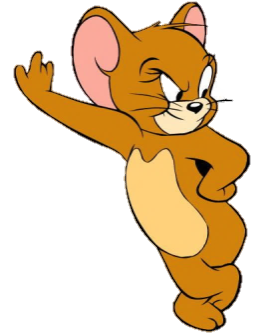 [Speaker Notes: Click vào con chuột đang ăn để quay lại]
lớn
sơn ca
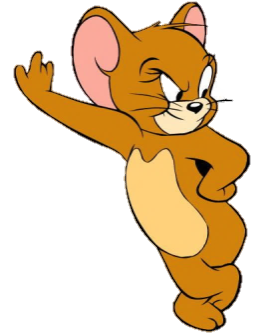 [Speaker Notes: Làm miệng]
Bốn chú lợn con
	Ve vẻ vè ve
	Vè bốn chú lợn
	Nhởn nhơ nô giỡn
	Ăn ngủ vô tư.
	Hẳn họ nhà “Trư”
	Là to tròn thế.
	Ve vè nghe kể
	Bốn chú lợn con.
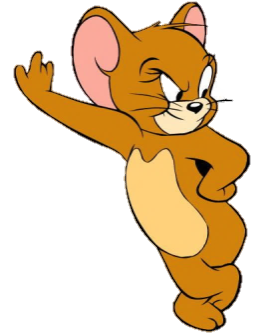 [Speaker Notes: Làm miệng]
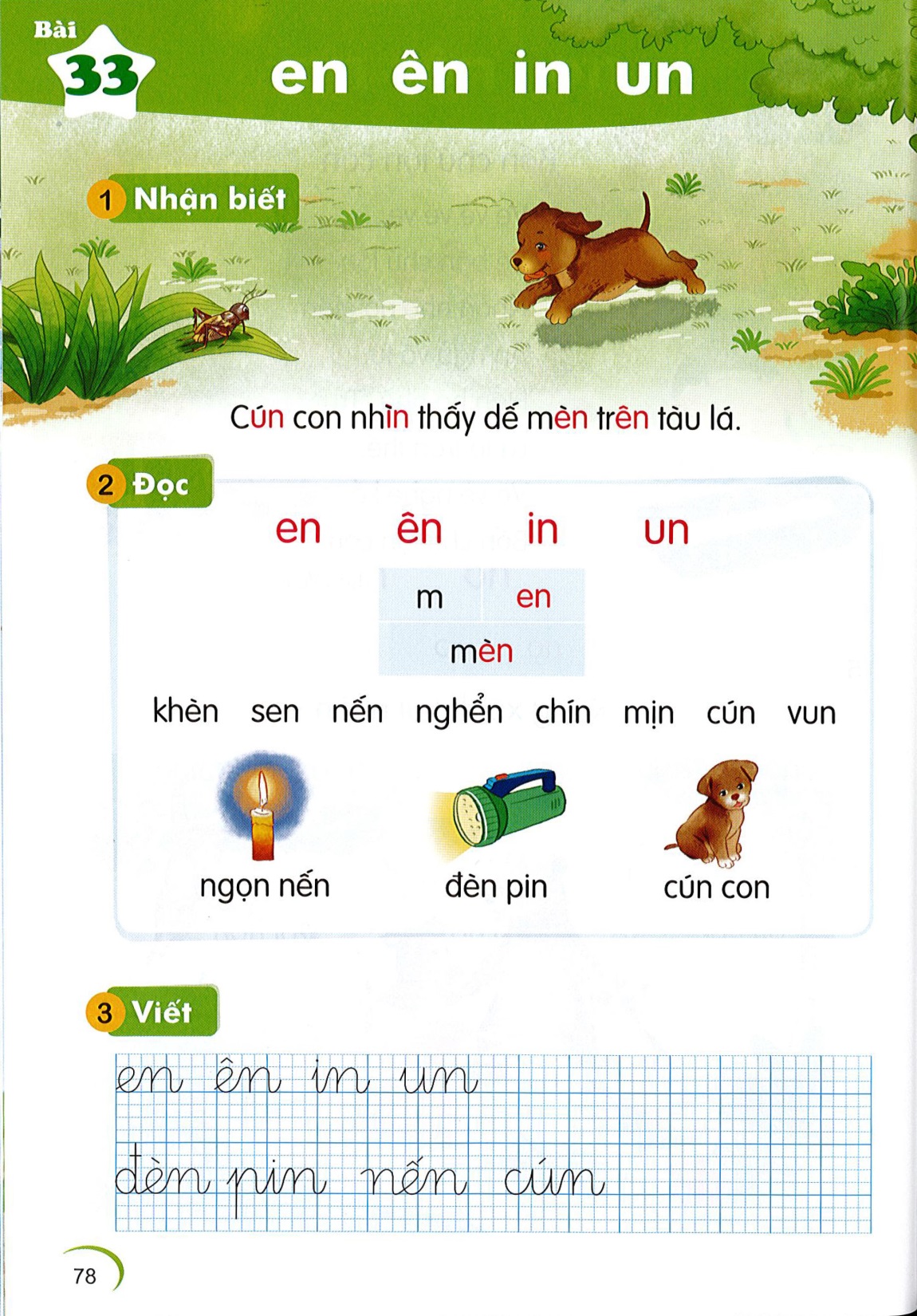 Cun con thấy dế men trên tàu lá.
`
`
en
ên
in
un
Đọc
2
m
en
`
men
en
en
ên
ên
khèn
sen
nến
nghển
in
un
un
chín
mịn
cún
vun
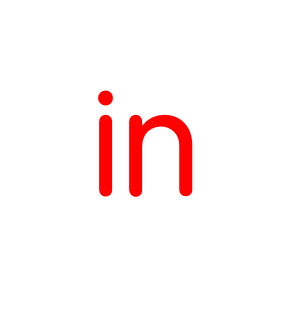 So sánh
e
n
ê
n
i
n
en
ên
in
u
n
un
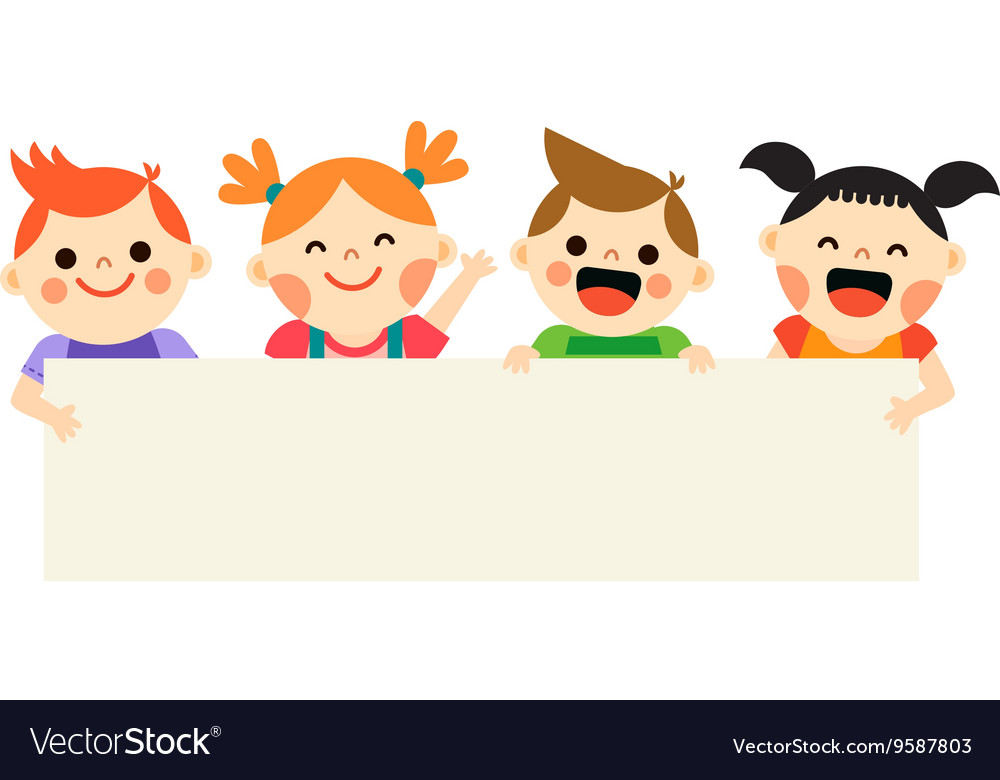 Thư giãn nào!
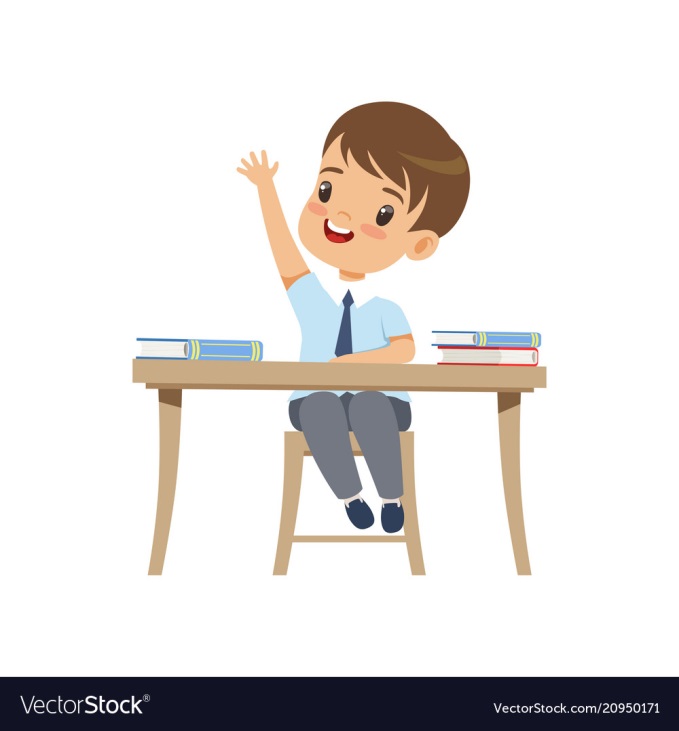 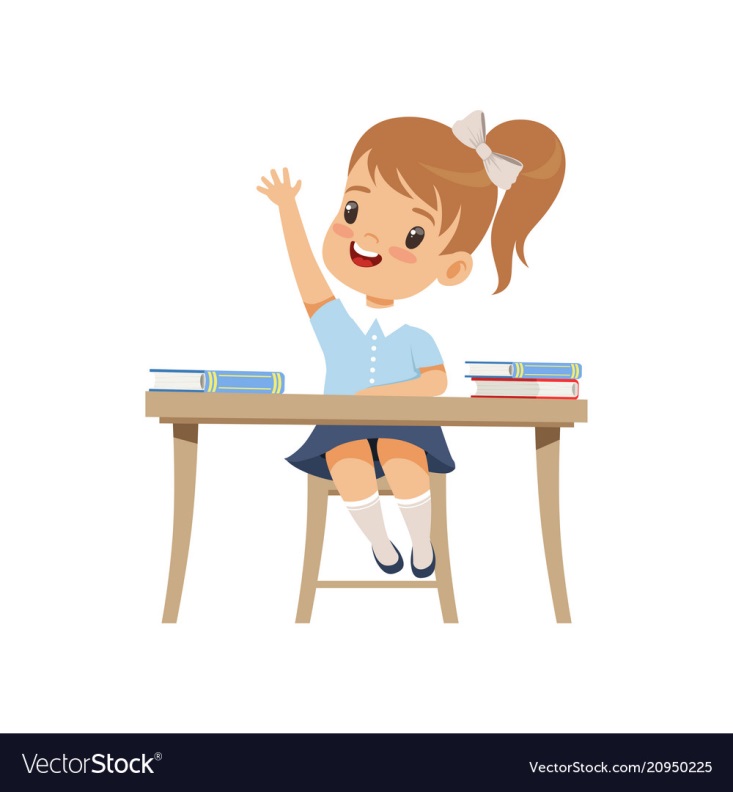 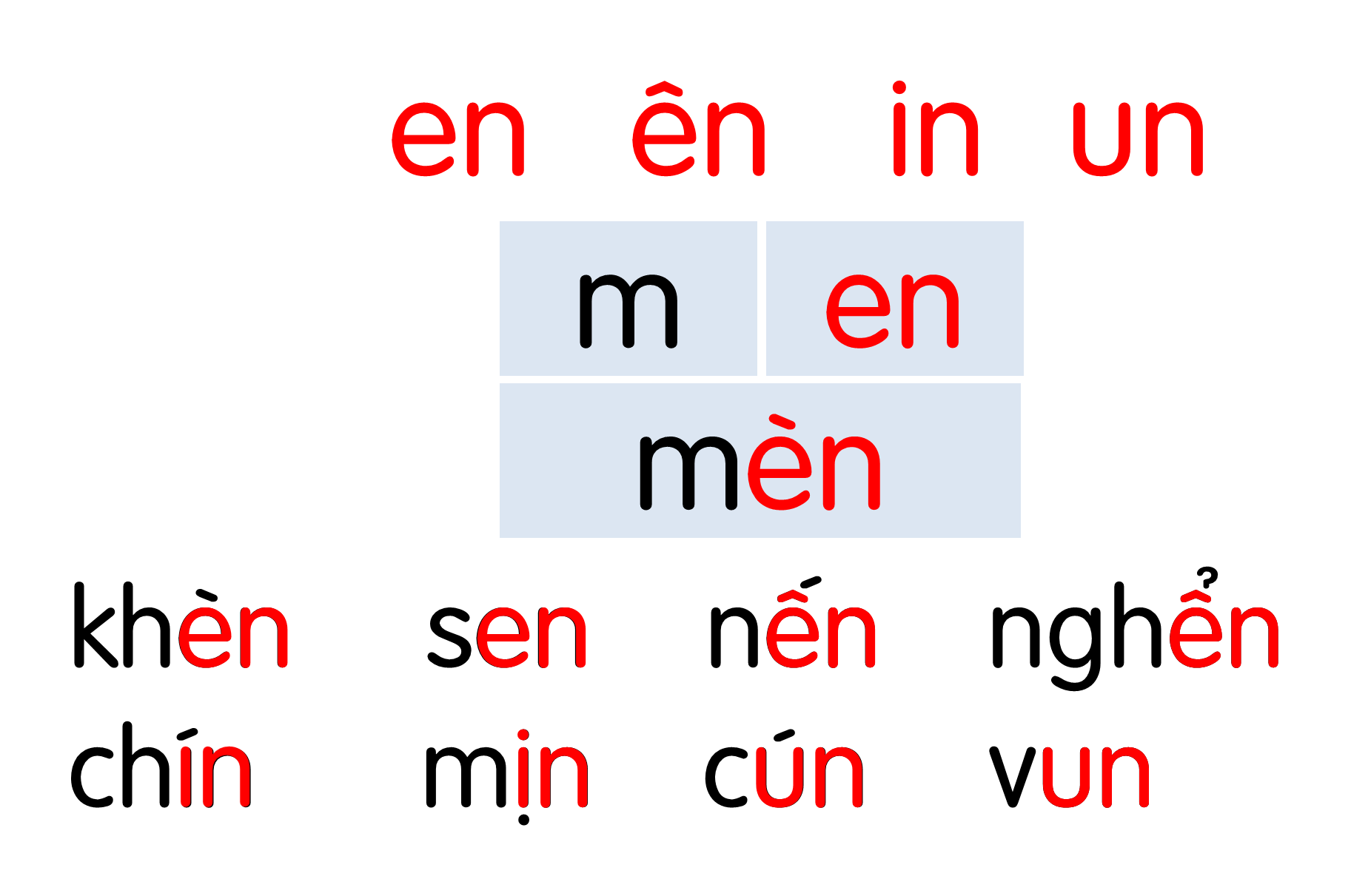 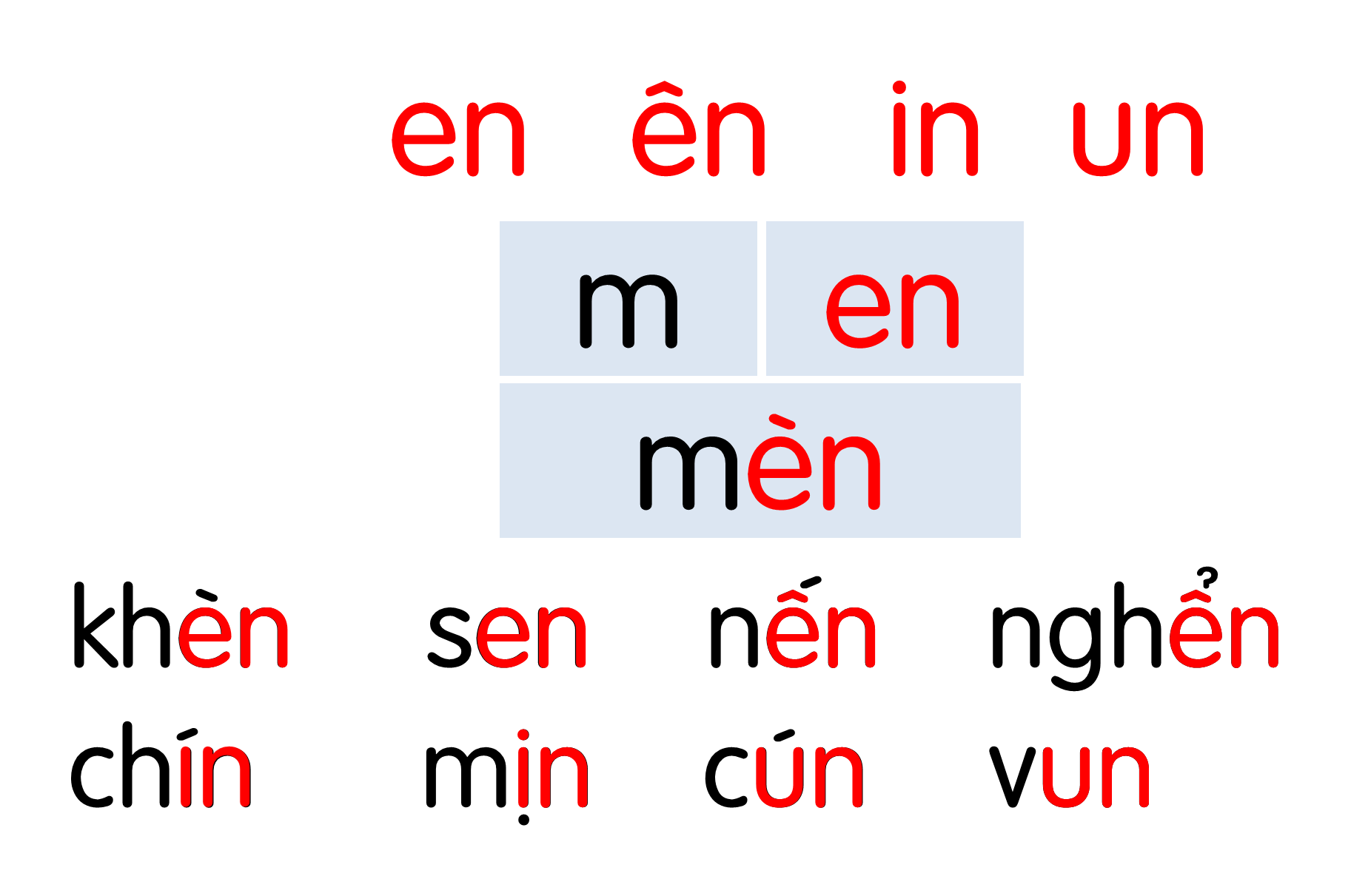 [Speaker Notes: Ôn lại]
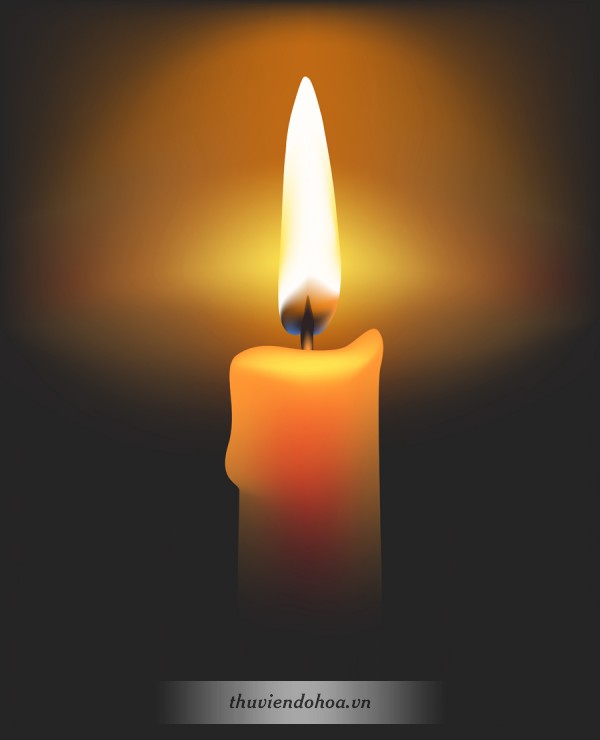 ngọn nến
ên
[Speaker Notes: Hay còn gọi là CHIM ĐA ĐA]
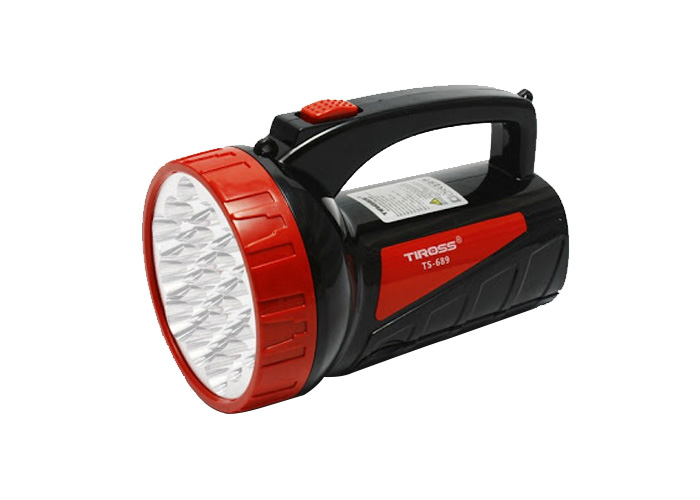 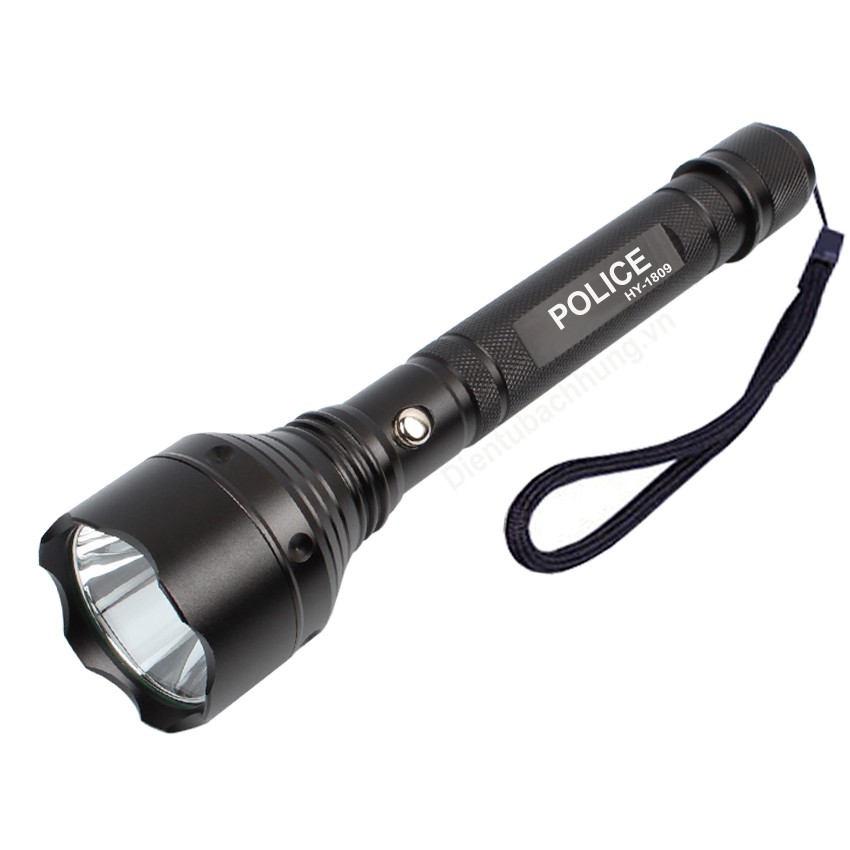 đèn pin
en
in
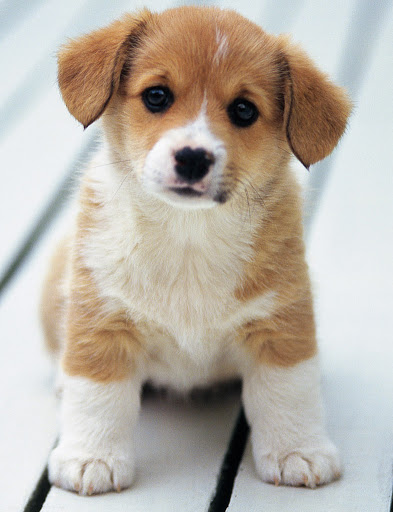 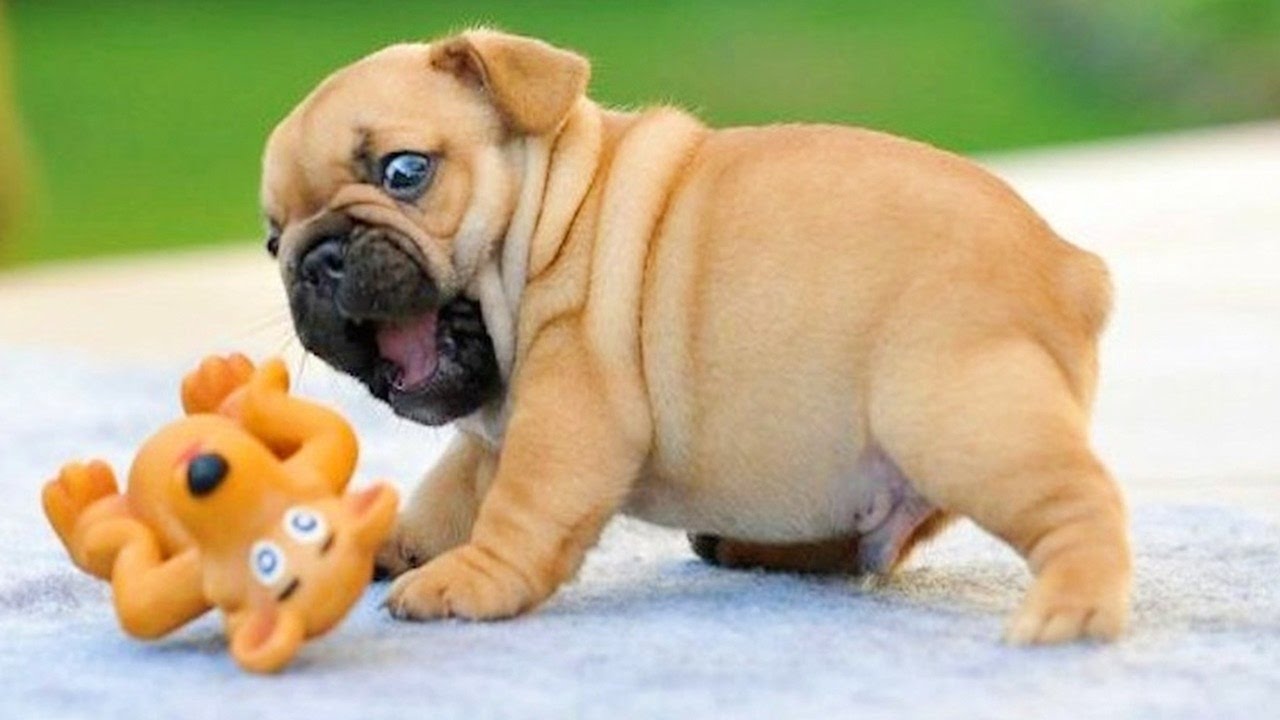 cún con
un
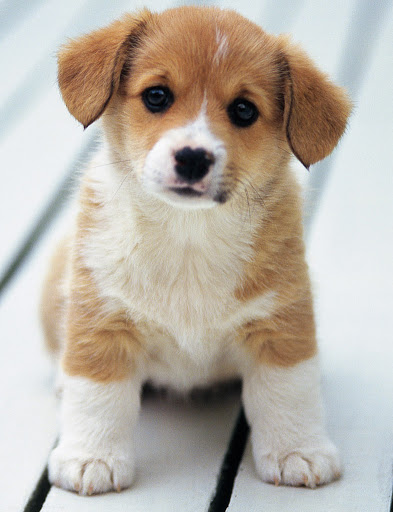 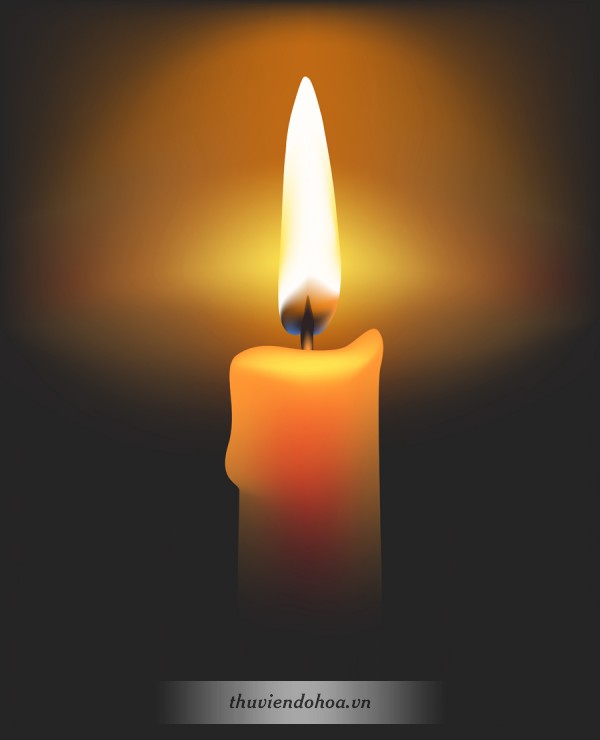 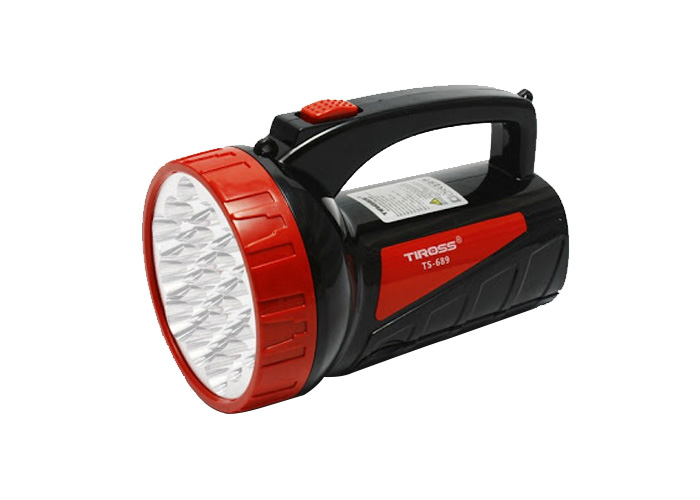 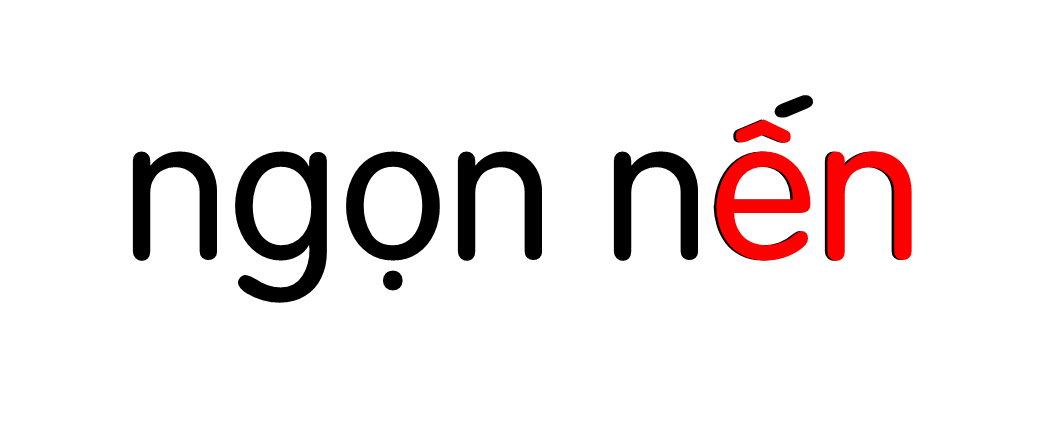 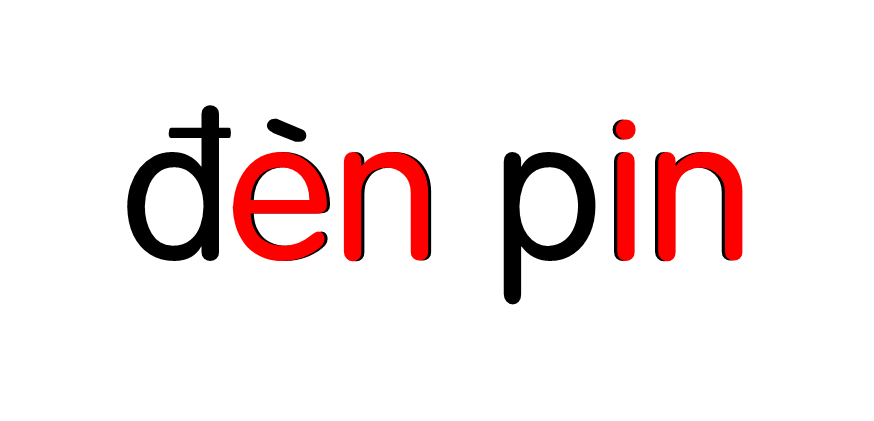 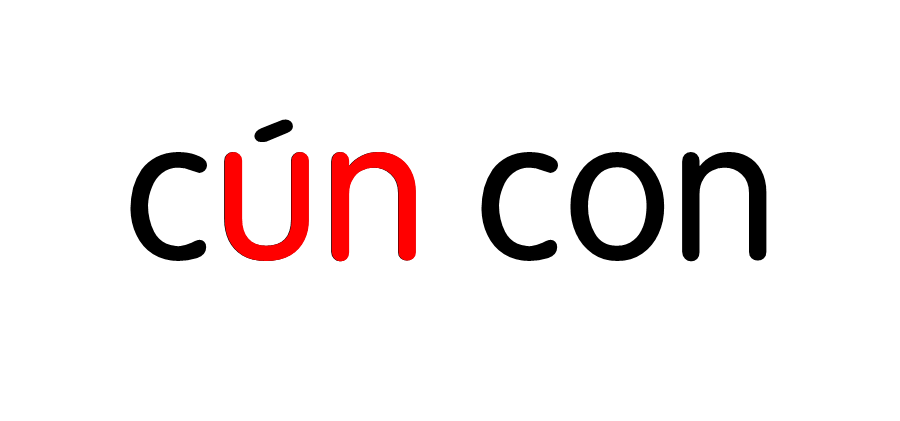 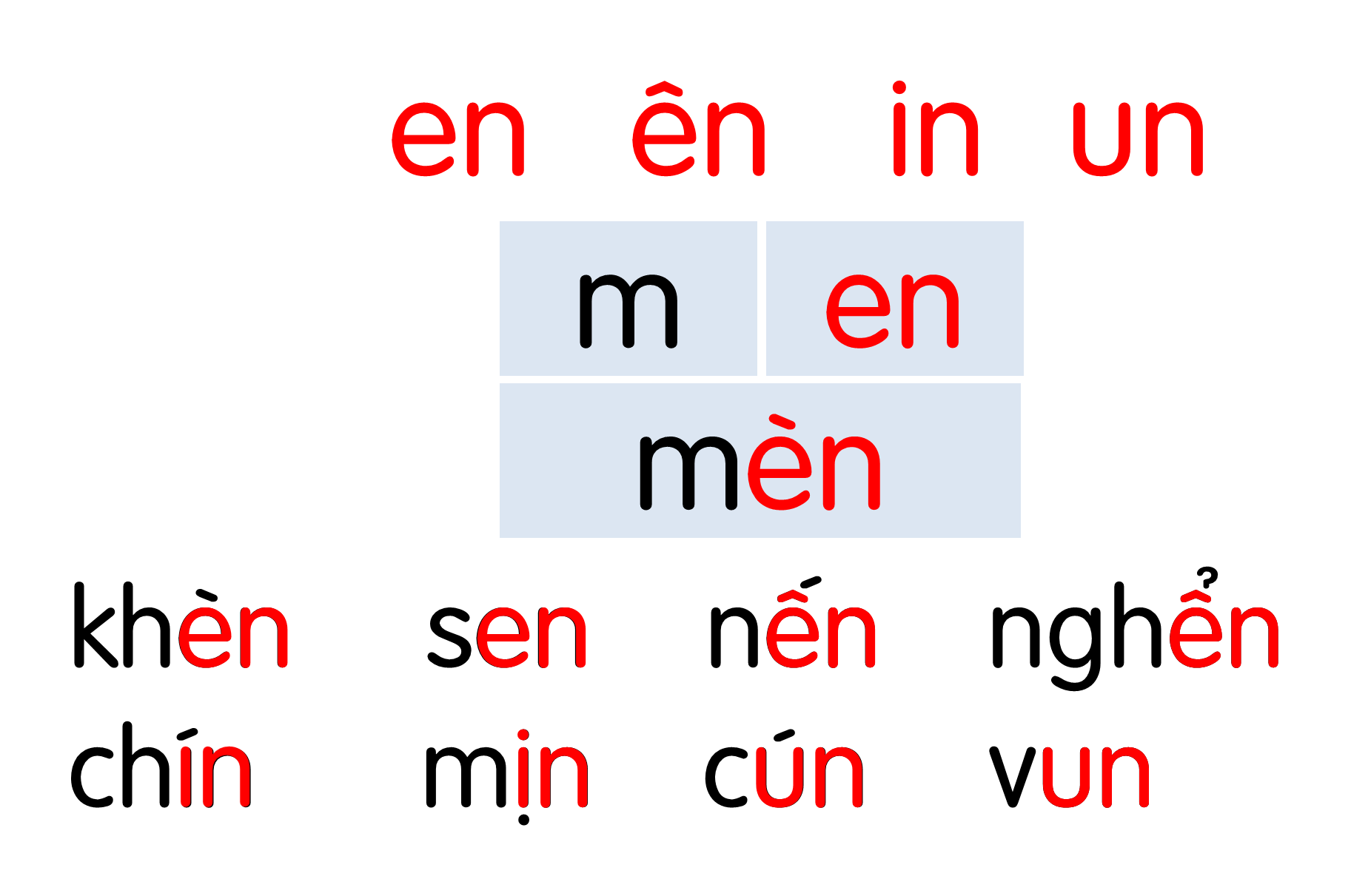 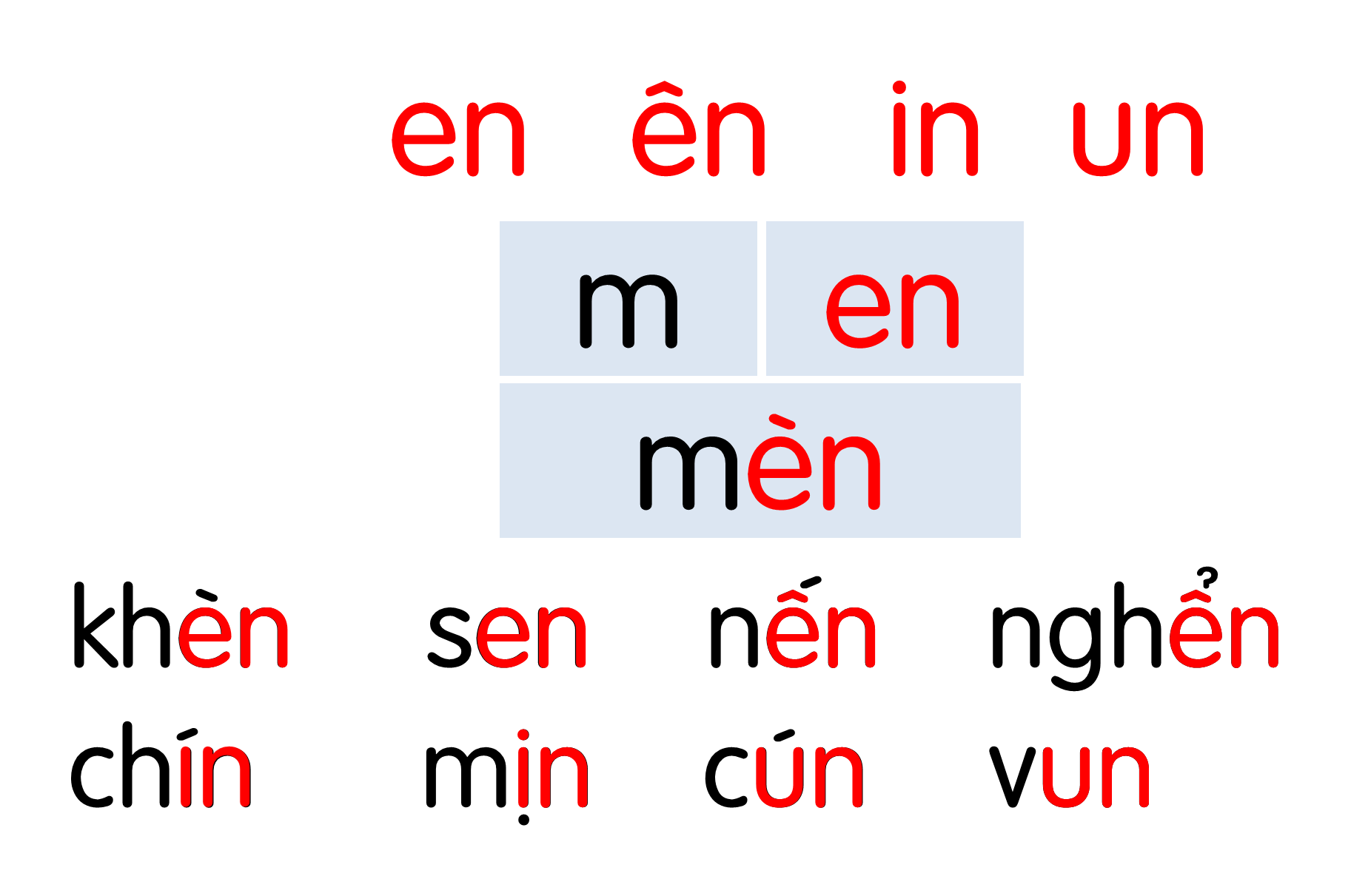 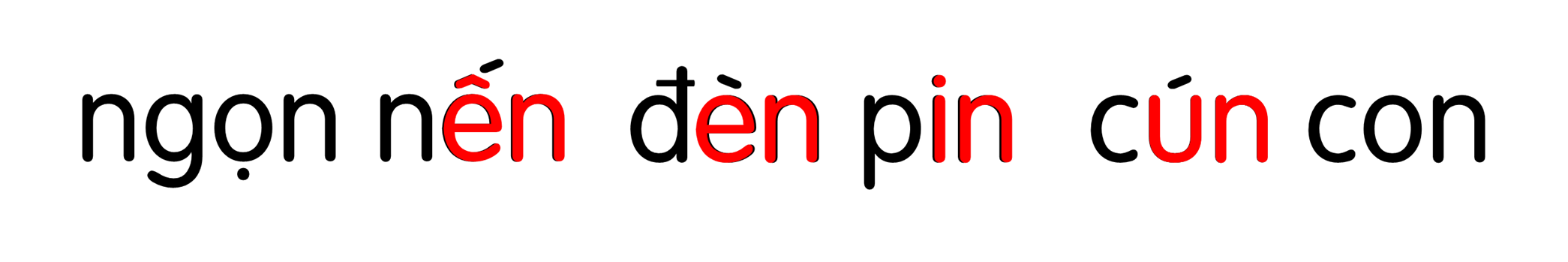 Hướng dẫn viết bảng
3
Viết vở
3
Ba ba
Đọc
4
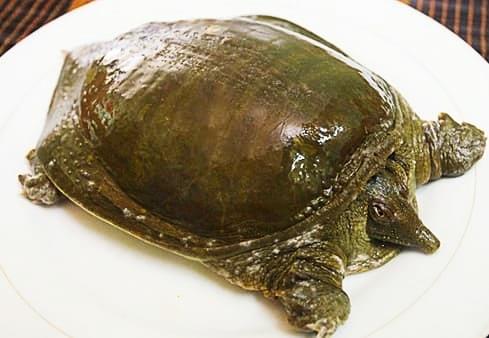 Con gì tên có chữ “ba”
Ăn cua ăn cá nhìn qua ngỡ rùa?
Rùa
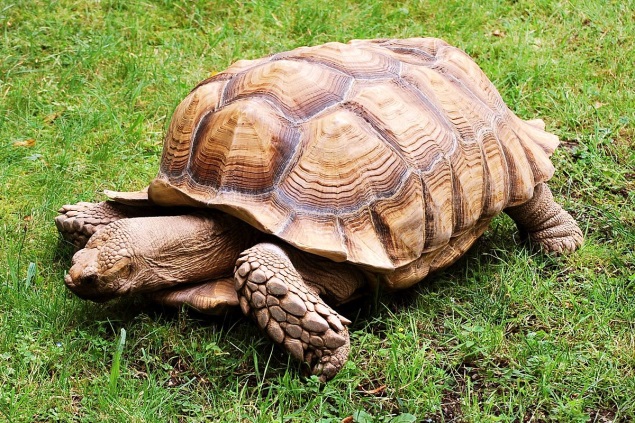 Con gì quen vẻ già nua
      Bốn chân ngắn ngủn, thỏ thua chả ngờ?
(Phúc Định)
nhìn
tên
quen
ngủn
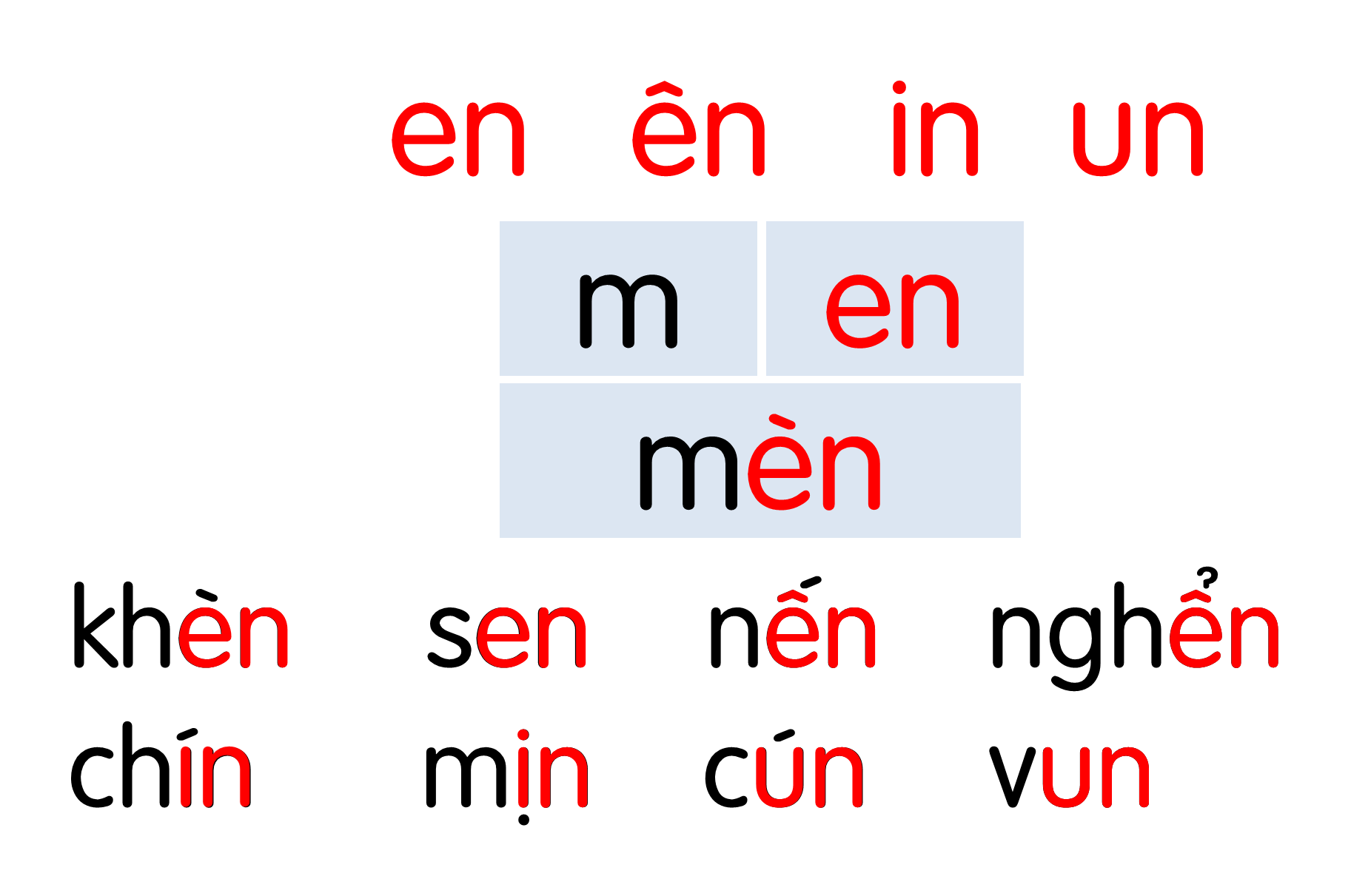 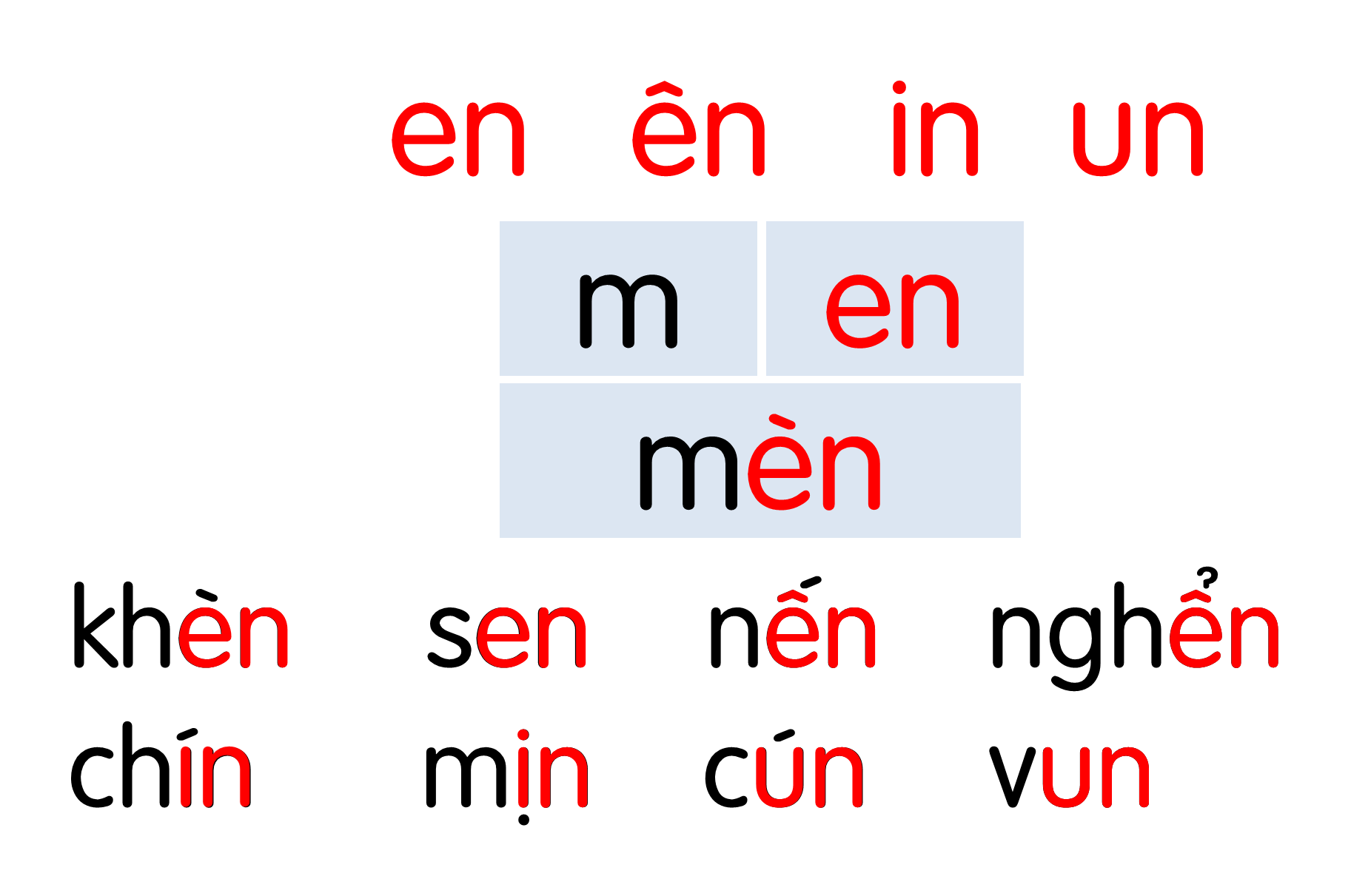 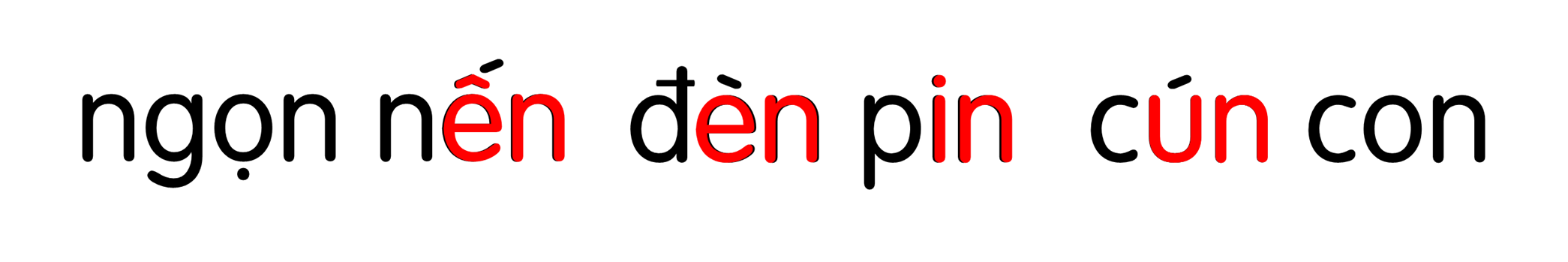 Xin lỗi
Nói
5
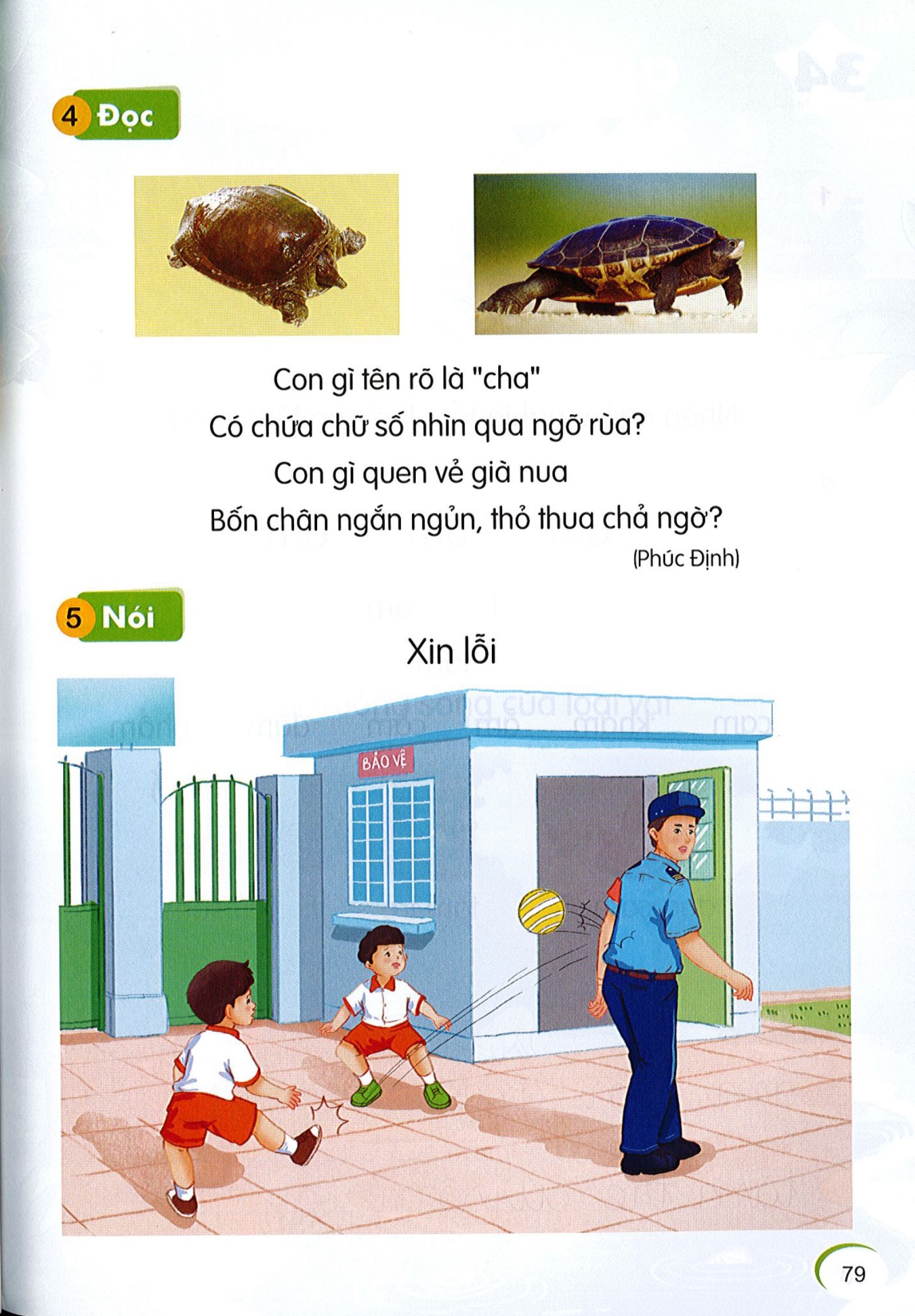 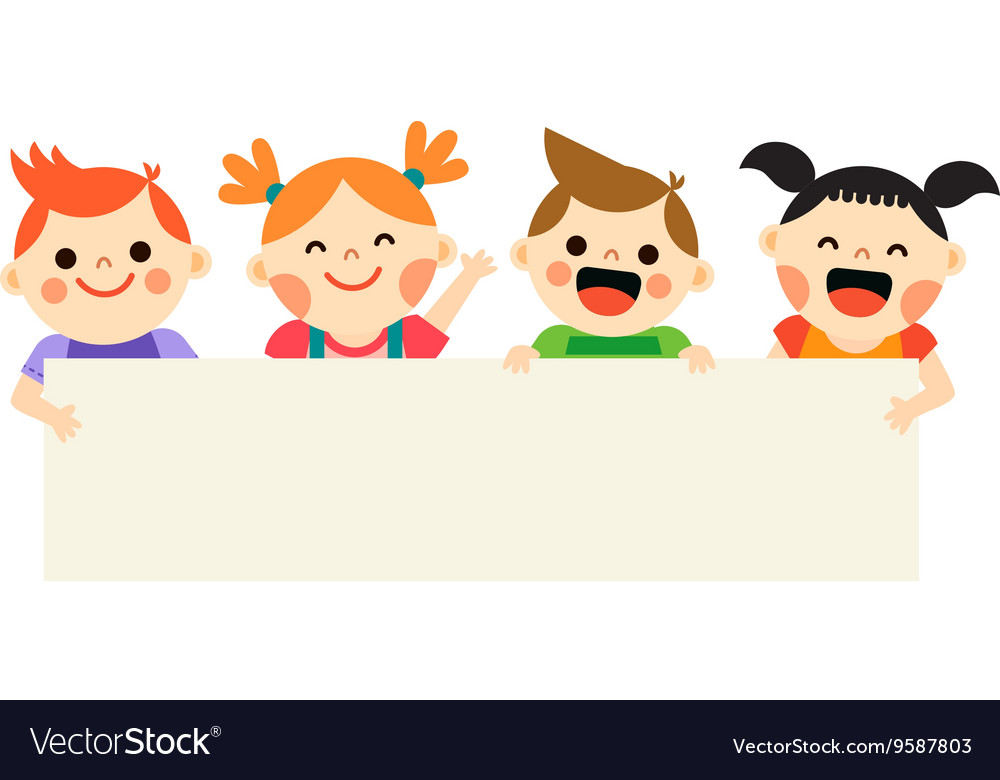 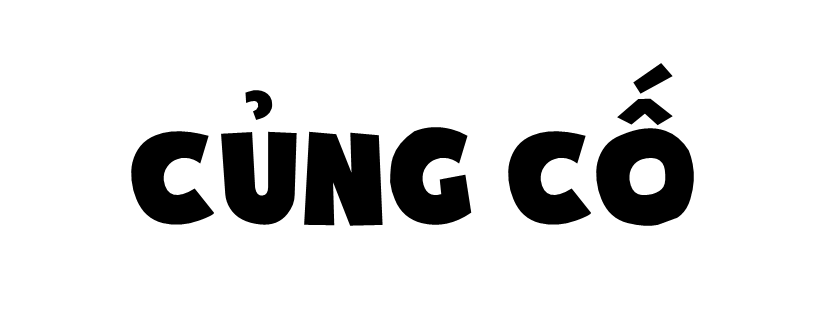 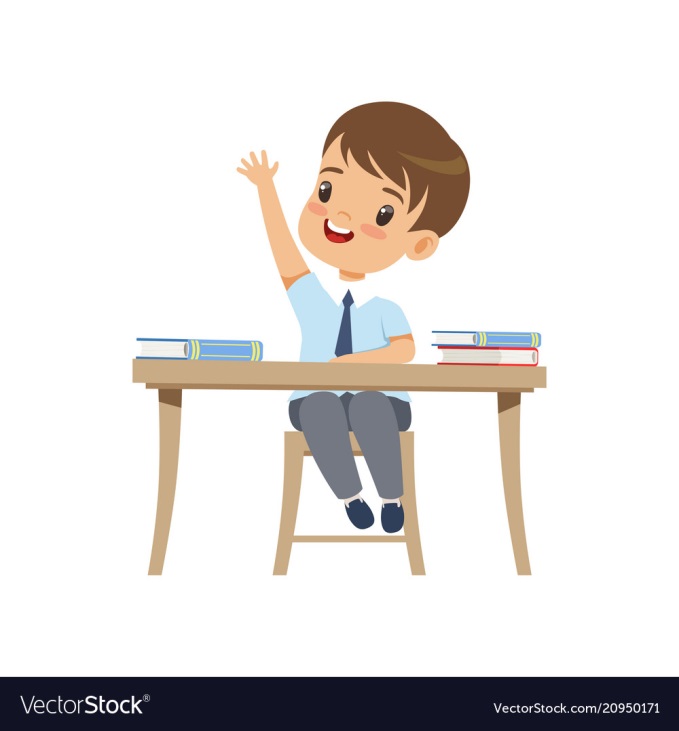 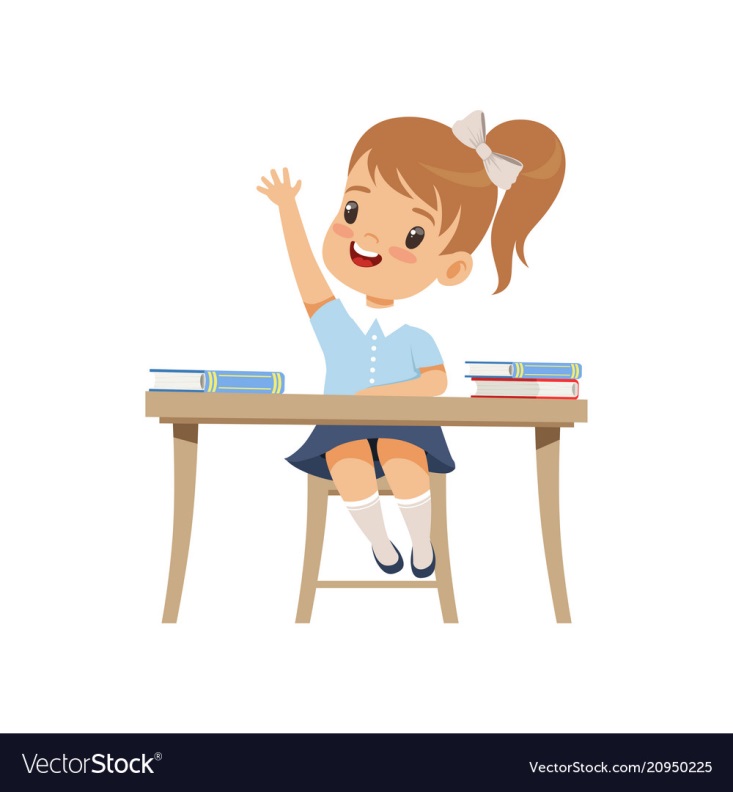 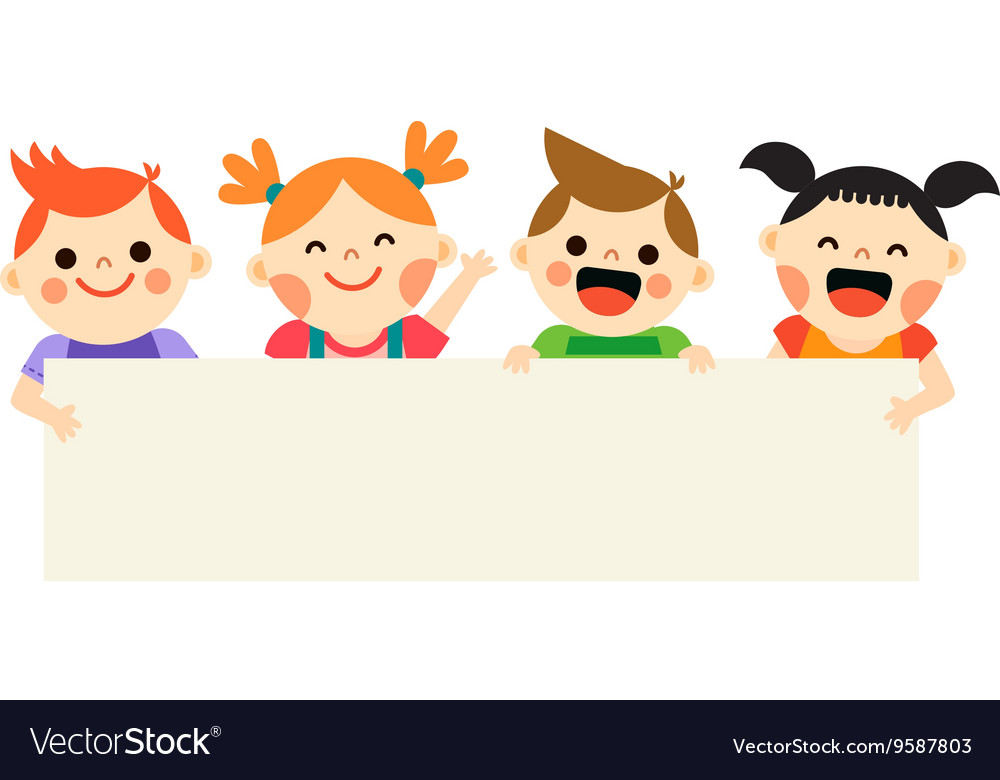 Dặn dò
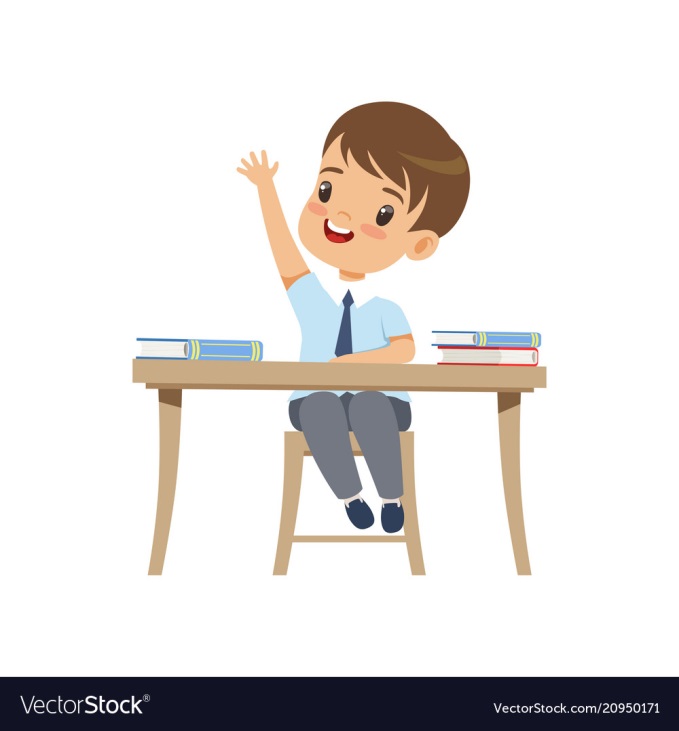 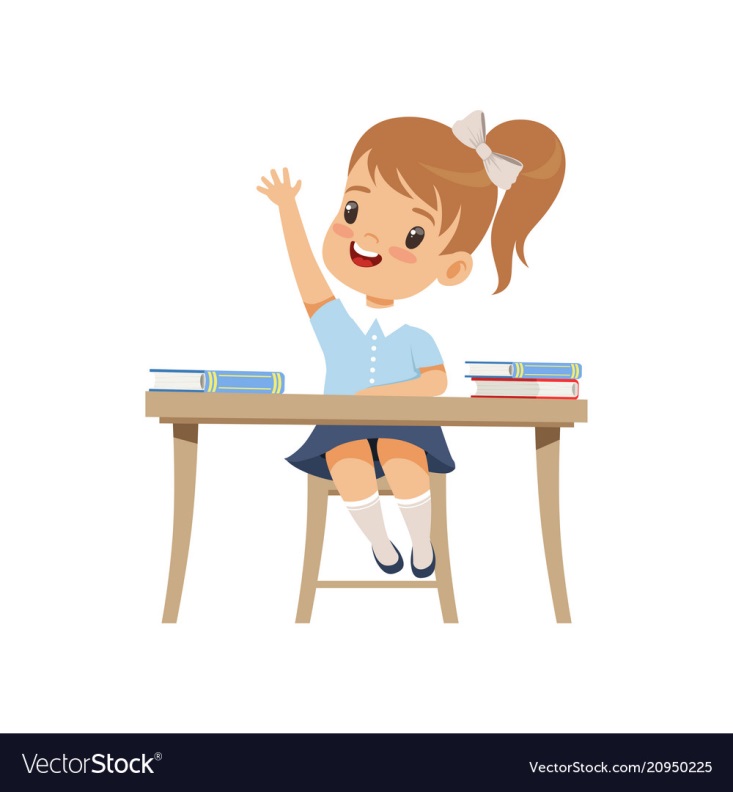